SOILDr Denise Balmer
Down to Earth -  Literally!
Teaching Soil
The importance of Soil
Soil provides  
Food and Resources 
Vital for human survival
A Precious Resource to be used with Care
Soil takes hundreds of years to form

Can easily be eroded and lost

Can easily be misused
Why Teach about Soil?
Rarely discussed in schools
Very important resource
Found nearly everywhere
Vital for human civilisation
Importance of Understanding Soil
Learning about Soil 

at an early age will help protect it 

through understanding
When should we teach soil?
We should teach soil from Early Years through to Senior Students

It can be taught at different levels depending on age of learner

It is best taught practically through investigation
Health and Safety when using Soil
Soil is not dirty but it should not be eaten

Hands should be washed after handling it 

Thin gloves may be worn to protect sensitive skins
What is soil?
A mixture of 25% air, 25% moisture,45% inorganic (mineral) particles, 5% organic (humus) particles plus soil animals

Takes hundreds of years to form

Many variations depending on climate, local rock and vegetation
Soil and Early Years (age 3-5)
Called ‘Dirt’ or ‘Mud’ if wet

Elicits wide range of describing vocabulary

Clay soils can be moulded into balls, rings, sausages

Observation of soil creatures
Examining Soils
Using Soil with Early Years
Finger painting

Planting seeds

Making a Wormery
Planting seeds
A Wormery
Lower Juniors Age 6-8
Identify knowledge by Compiling of children’s knowledge in a soil bubble

Concept cartoons
Soil Bubble
Soil
Concept cartoon
How does soil form?
Possible Investigations  at Junior Level
Find how much moisture is in your soil.
Examine the components of your soil
Compare the permeability of your soil with another
(Discover the pH of your soil age 9-11)
Soil moisture content
Weigh soil and record weight (W1)
Dry soil
Reweigh soil (W2)
Calculate percentage moisture in soil 
(W1-W2 divided by W1 , multiplied by 100)
Record your readings

How close is this to the expected 25% moisture content? Why is this soil wetter or drier? Does this affect the vegetation that can grow on it?
To find Soil components by Sieving
Use about 400g known weight, including litter
Sieve through 3 or 4 sieves (can be garden sieve, colander, flour sieve and bowl to catch very fine particles
Weigh what collects in each sieve. Work out percentage
Should have litter, then small pebbles, roots, then finer material, finally silky very fine particles
Compare different soil percentages
Sieving
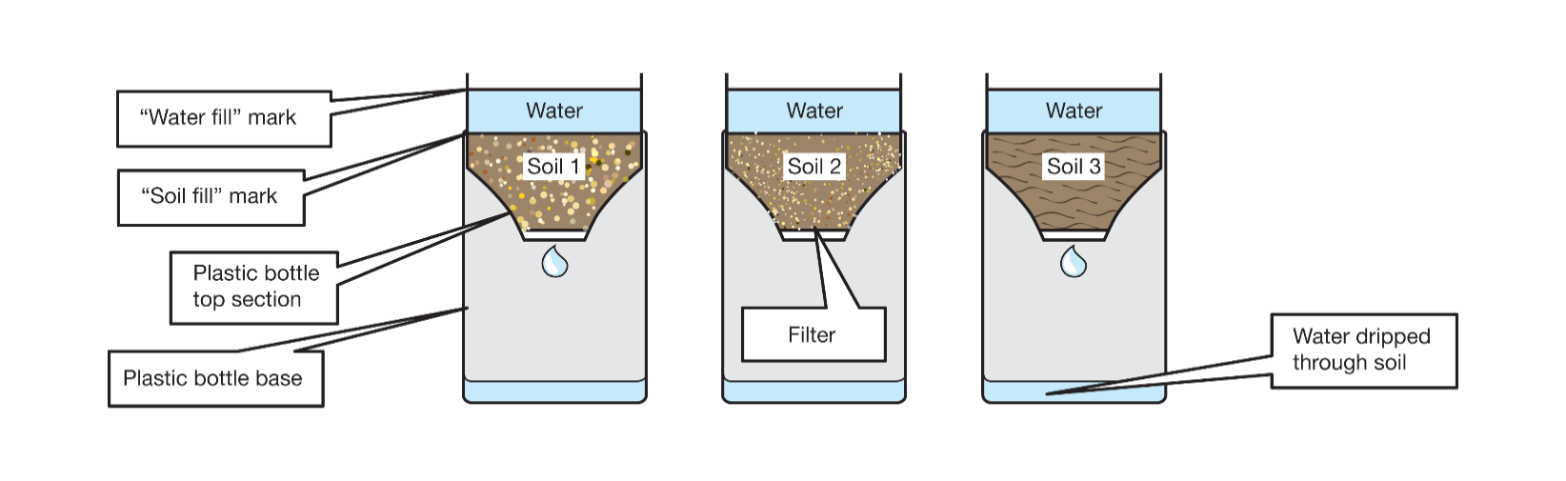 Soil permeability investigation
Permeability investigation
Discussing permeability
Soil profile and horizons
Litterbug drawn from a leaf
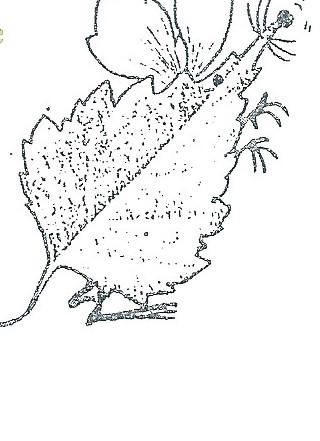 Discussions arising from soil investigationswith older children and senior students
Discuss your findings with the class
How do the soils vary
Why do they vary
Does the moisture content vary. Does the size and ratio of the particles relate to the moisture content?
What is the underlying rock
What is the local vegetation, and how does it affect the soil?
Try to link these to your soil formation
Where do all these ingredients come from?
From underlying rock
vegetation
Soil acidity or alkalinity (pH) (older children)
Test the water in the beaker with a pH indicator to find the pH (acidity or alkalinity) of each soil
Colours range from orange – very acid ph5 , through neutral pale green, to purple, very alkaline pH14
pH test colours
Integrating Soil with other subjectsLiteratureReligionHistoryMaths already mentioned
Conclusions
Soils cover wide range of science
Offers simple and easy investigation opportunities
Relates to everyday life
Easily available resources
Activity all can join in
Thank you for listening !


Are there any quick questions please?

denise.balmer1@ntlworld.com